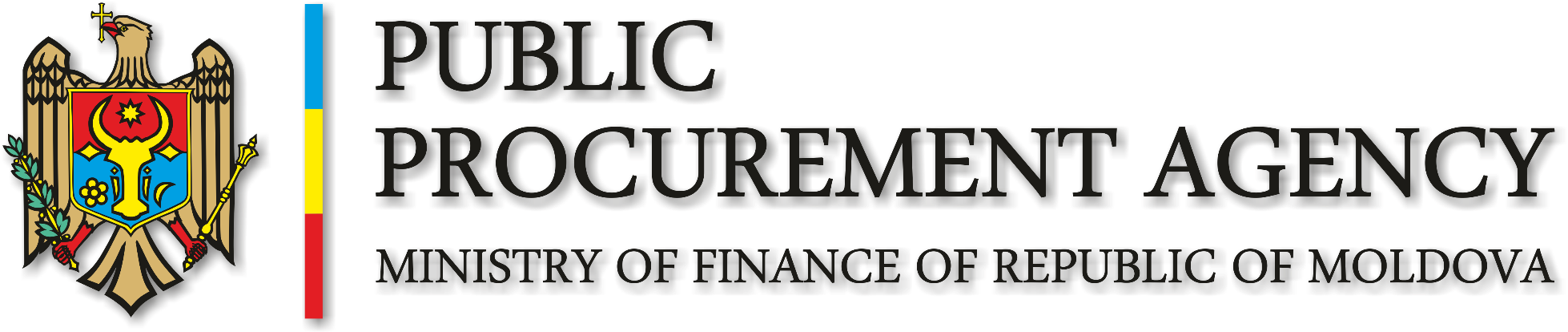 PUBLIC PROCUREMENT
ACHIEVEMENTS IN 2013
CHAPTER 1: 
INCREASING OF THE NUMBER OF PROCEDURES AND CONTRACTING AUTHORITIES CARRYING OUT PROCUREMENT PROCEDURES USING E-PROCUREMENT SYSTEM
Steps undertaken:
identification of the target group (new contracting authorities):
central public authorities, 
ministries and 
their subordinate entities;
development and approval of the normative act by which new contracting authorities are obliged to carry out procurement through e-procurement system;
2
Steps undertaken:
organization and conduct of periodic training seminars for new users of e-procurement system;
technical and methodological assistance for                    e-procurement system users (Help Desk).
2
Results:
2
CHAPTER 2: 
MODIFICATION OF PRIMARY AND SECONDARY LEGISLATION IN ORDER TO HARMONIZE WITH GENERALLY ACCEPTED INTERNATIONAL STANDARDS
Activities:
The harmonization process is continuous;
Harmonization of the Public Procurement Law No. 96-XVI form 13 April 2007 with the Directive no. 2004/18/EC of the European Parliament and of the Council from 31 March 2004 concerning coordinating procedures for the award of public works contracts, public supply and services contracts;
Transposition into national law the provisions of Directive no. 17/2004/CE the European Parliament and of the Council of 31 March 2004 coordinating the procurement procedures of procurement contracts the water, energy, transport and postal services;
2
Activities:
Draft Law on Public Procurement submitted for approval to the Government;
Law on amending and supplementing the Contravention Code, approved by Government Decision no. 181 from 13.03.2013 of Law 262 from 01.11.13, MO 284-289/06.12.13 art.778;
The Draft Law on utilities was elaborated;
Elaboration of the draft of Government Decision "On the Approval of Documentation for the realization of public procurement of consultancy services" is at the stage of endorsement;
2
Activities:
Public procurement regulation on using the competitive dialogue procedure, approved by Government Decision no. 804 from 10.10.2013;
Public procurement regulation on using the negotiation procedure, approved by Government Decision no. 794 from 08.10.2013;
Public procurement regulation using the dynamic system, approved by Government Decision no. 766 from 26.12.2013;
2
Activities:
Public procurement regulation using the electronic auction, approved by Government Decision no. 774 from 04.10.2013;
Regulation regarding the award of public procurement contracts using limited procedure, is at the stage of endorsement;
2
CHAPTER 3: 
TRAINING TO CONTRACTING AUTHORITIES ON NEW LEGISLATIVE CHANGES AND THEIR APPLICATION
Activities:
Identification of the target group - the contracting authority representatives who need to be trained;
Elaboration of the training plan;
Elaboration of curricula and didactic materials for training;
Organization and conducting of training seminars;
2
Results:
2
THANK YOU
FOR ATTENTION!